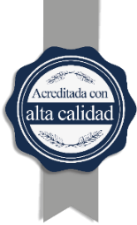 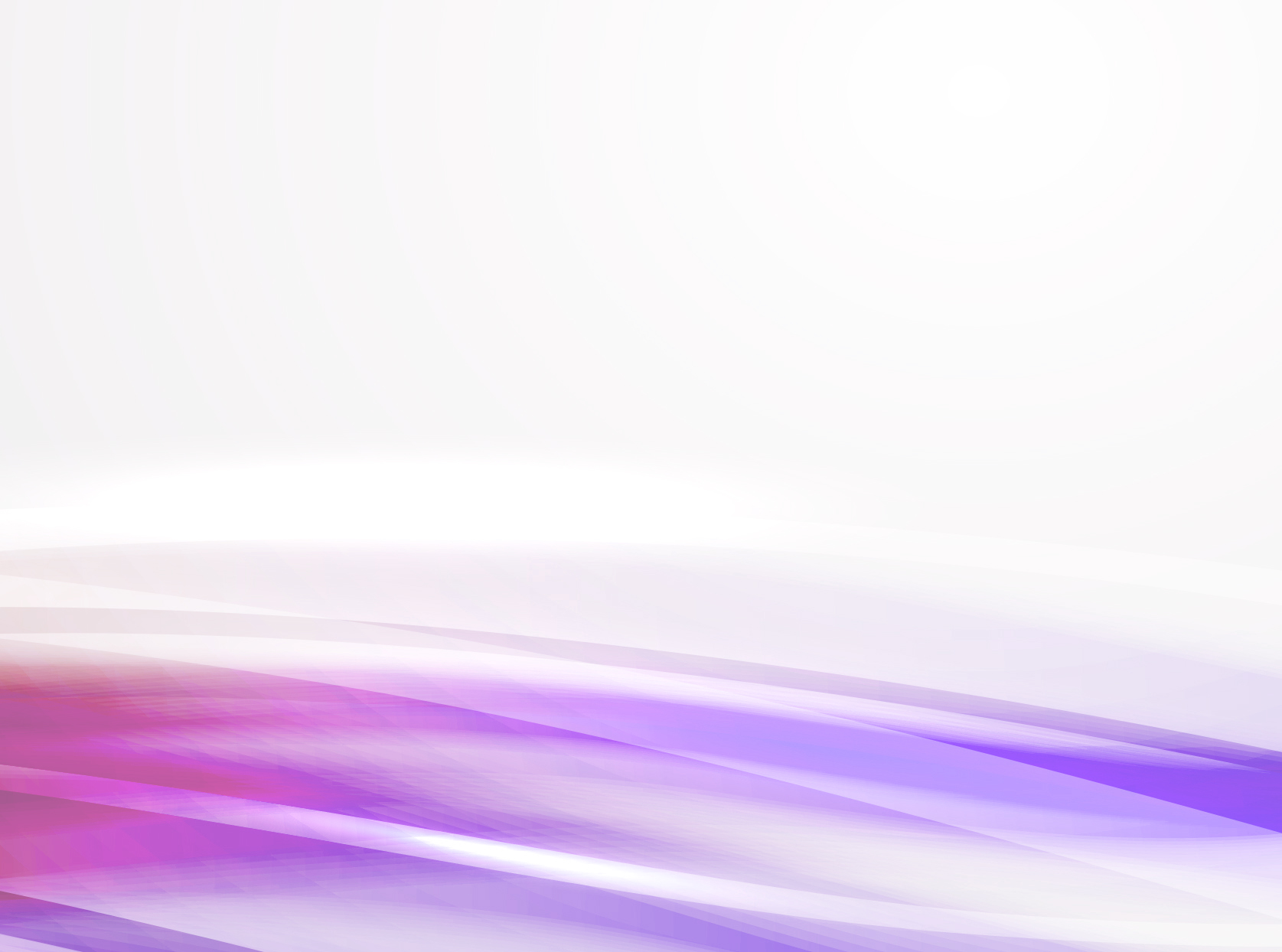 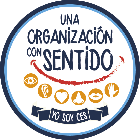 Avances de la acreditación nacional en América Latina: Experiencias, Perspectivas
Jorge Julián Osorio Gómez, MD.
Rector Universidad CES
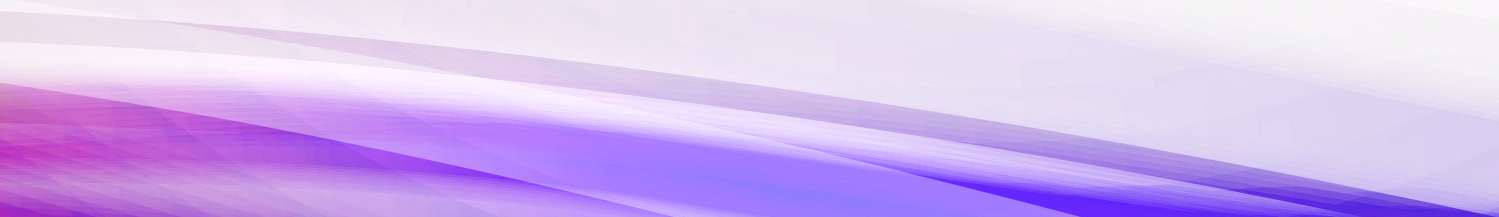 Tabla de contenido
1.Calidad y acreditación. Definición y puntos críticos 
2.    Papel de los organismos académicos y profesionales
3.    Será posible un acoplamiento y armonización entre los procedimientos y las metodologías de la acreditación nacional y la acreditación internacional?
4.    Cómo ir de la acreditación nacional a la acreditación internacional? Experiencias y formas de hacerlo
5.    Hay alternativas distintas a la acreditación para lograr la calidad en la educación médica? 
6.    ¿Cómo evaluar el impacto de la acreditación en los servicios de salud?
7.    ¿Actitud y rol de los evaluadores externos para la acreditación internacional?
8.    ¿impacto en las competencias clínicas o paraclínicas?
9.    Realidades y experiencias
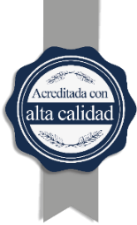 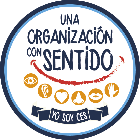 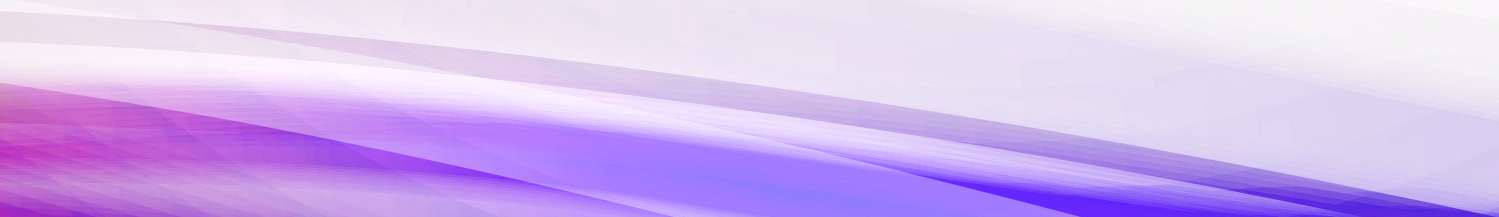 Reflexiones iniciales
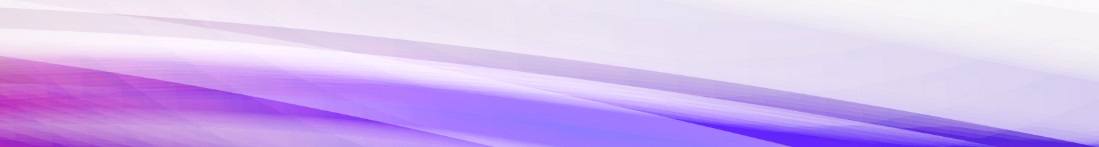 Reflexiones iniciales
“No hay nada más irreal que la academia.

No hay nada más antiacadémico que la realidad”
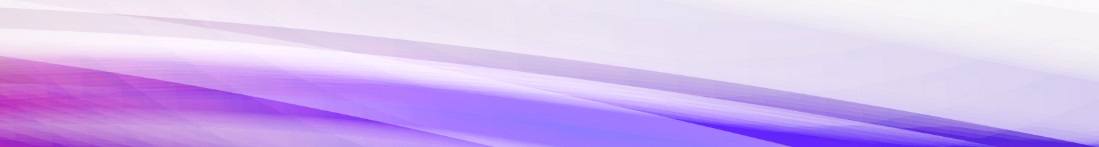 Reflexiones iniciales
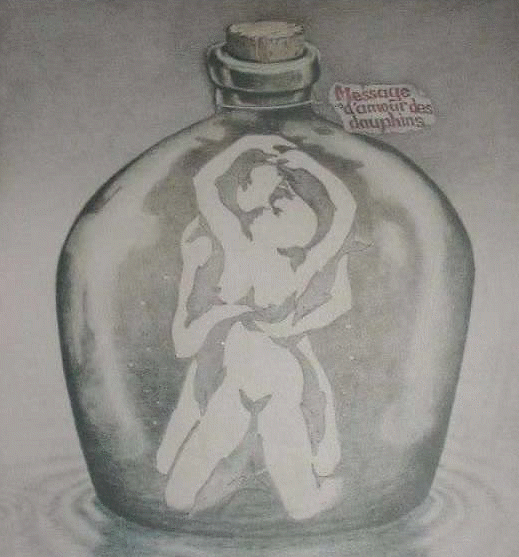 5
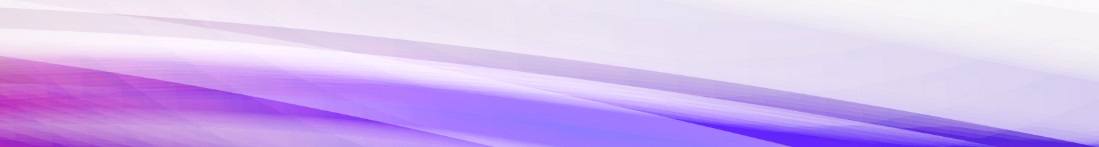 Reflexiones iniciales
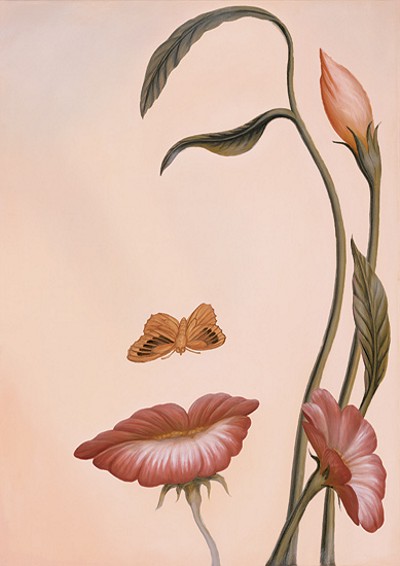 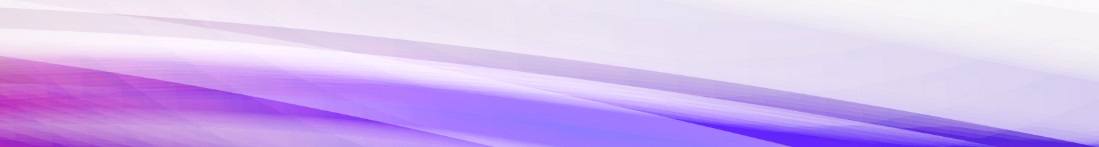 Reflexiones iniciales
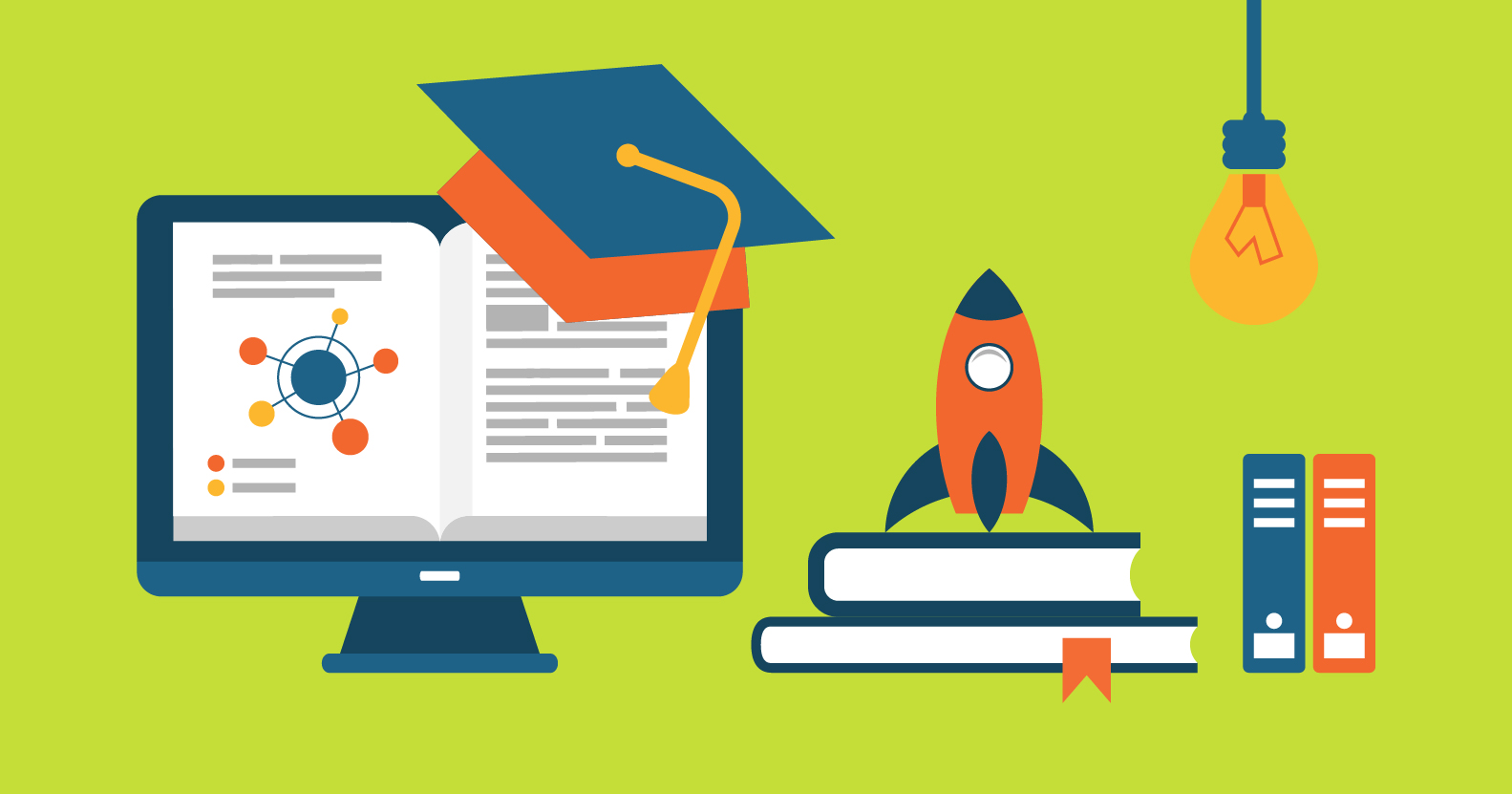 UNO
Las Universidades están cambiando
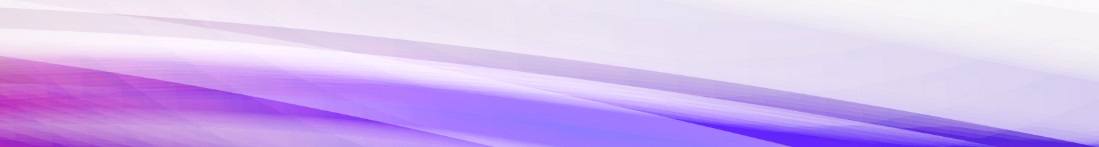 Reflexiones iniciales
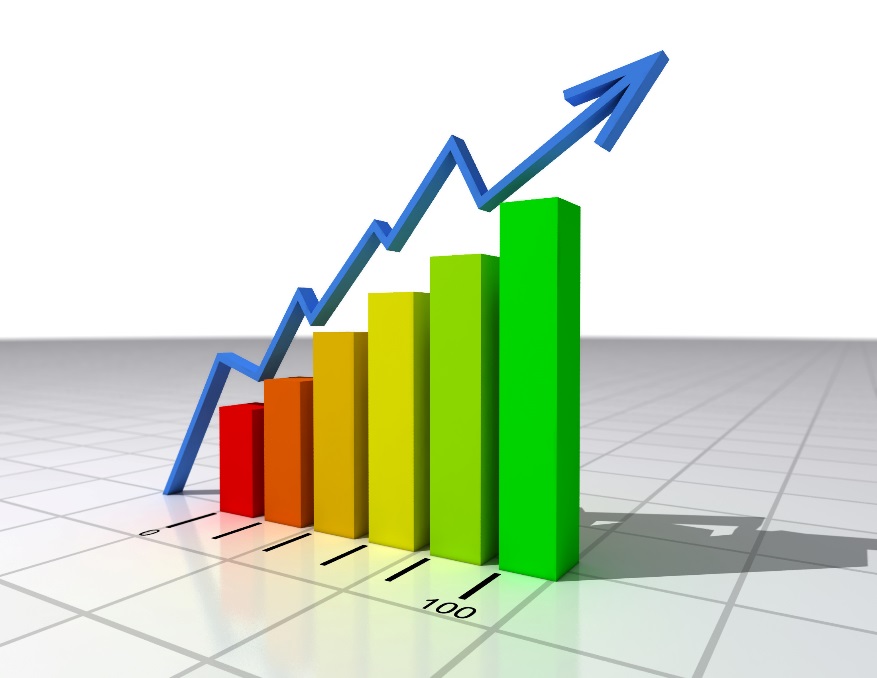 UNO
¿Es necesaria la calidad o es primordial un sistema de calidad?
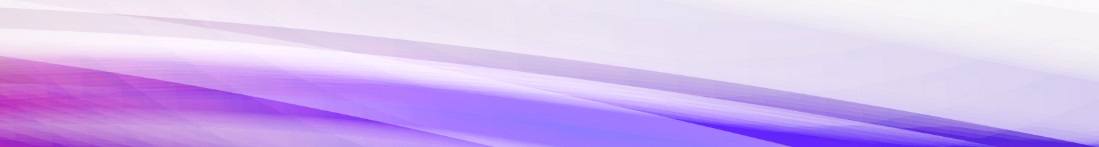 Reflexiones iniciales
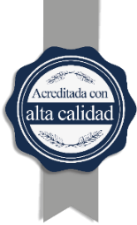 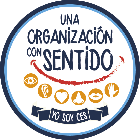 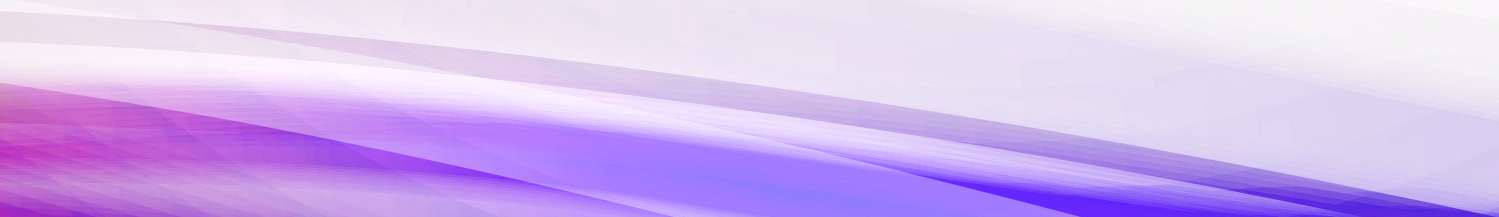 Globalización
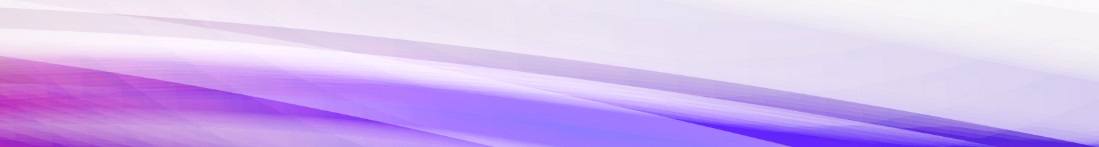 Globalización
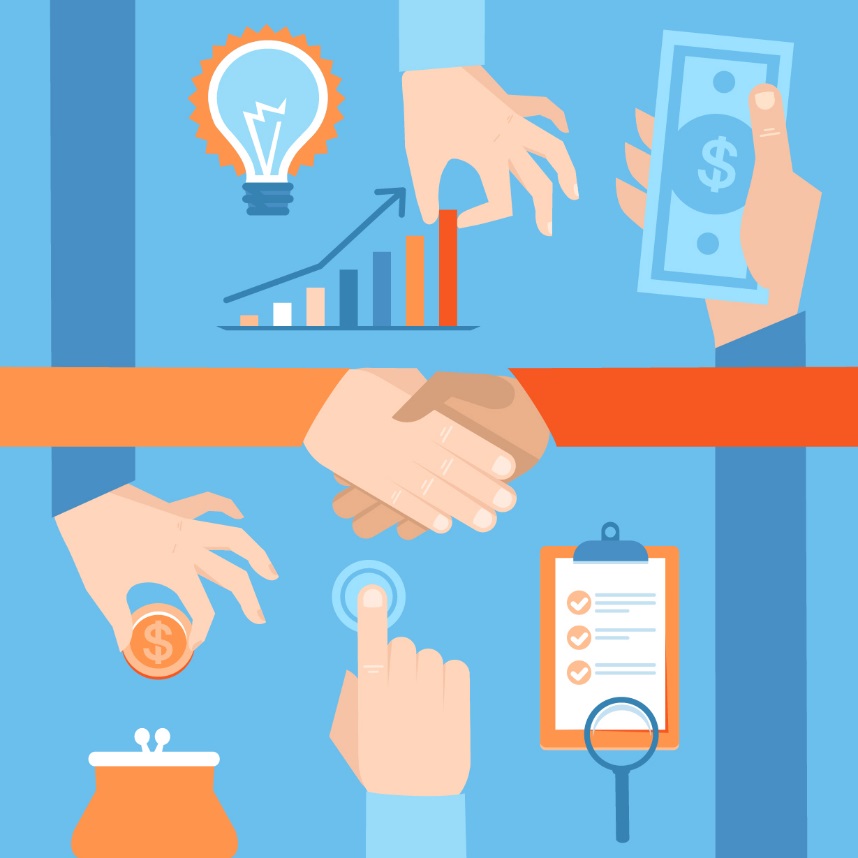 Articulación con bloques económicos
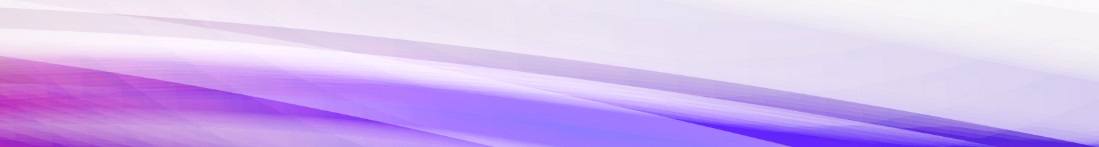 Globalización
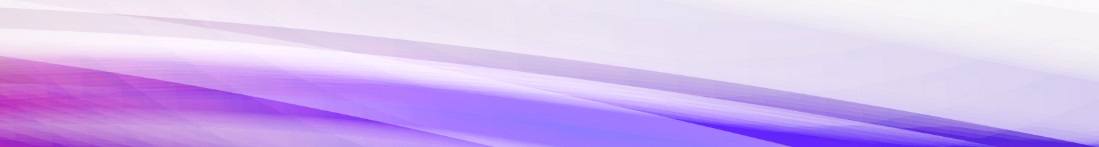 Globalización
Los Sistemas de Acreditación tienen que desarrollar una capacidad para operar en el ámbito internacional en el cumplimiento de sus funciones básicas.

Las Agencias Nacionales de Acreditación están confrontando la creciente necesidad de “acreditarse” ellas mismas a nivel internacional.
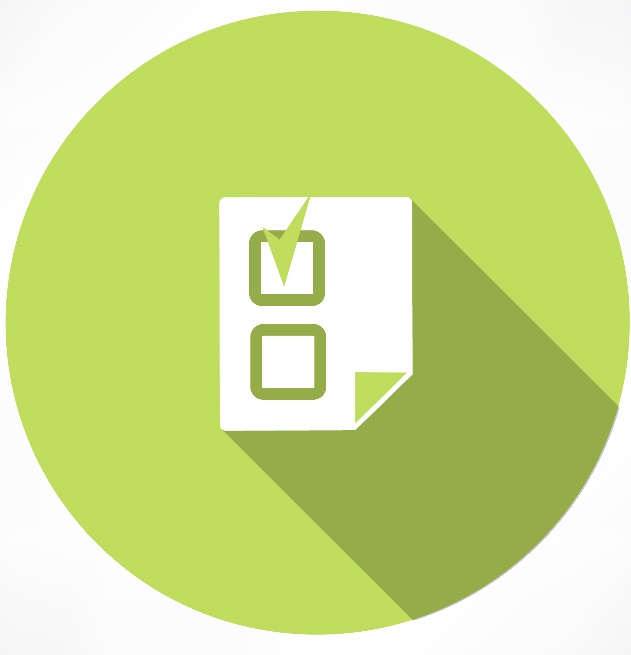 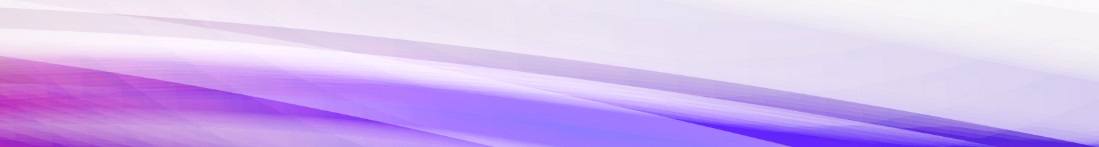 Globalización
Las “decisiones de acreditación” deben tener una validez o aceptación internacional, ya que los mercados profesionales y las redes científicas en las que se insertan los egresados de los programas acreditados, crecientemente operan en la dimensión transnacional.
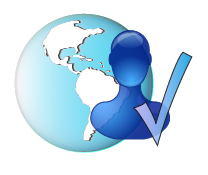 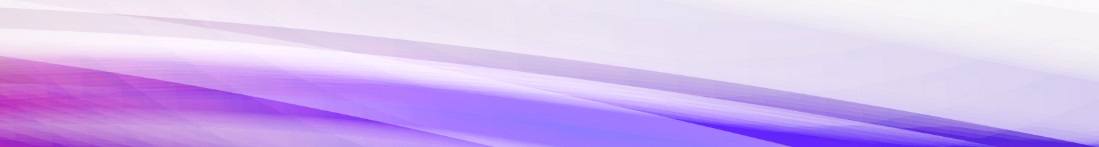 Globalización
Es importante hacer una distinción entre el concepto de “internacional”, como proceso que se basa en una colaboración entre agencias nacionales de acreditación y en un proceso de reconocimiento mutuo de sus metodologías y actos de acreditación.
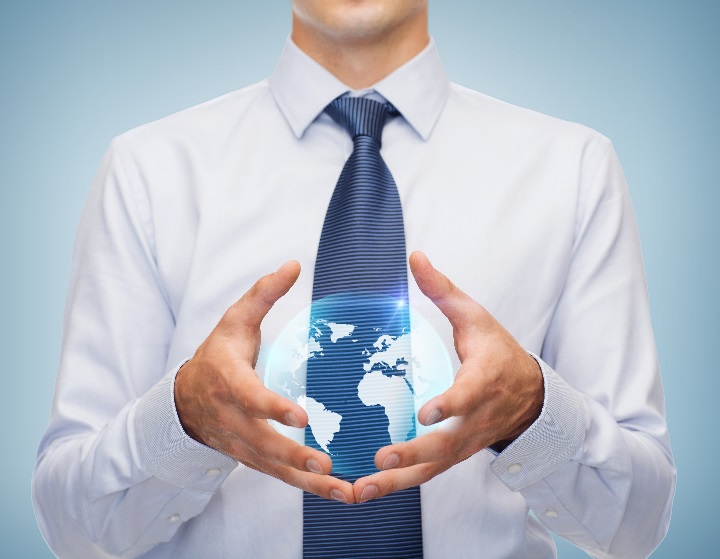 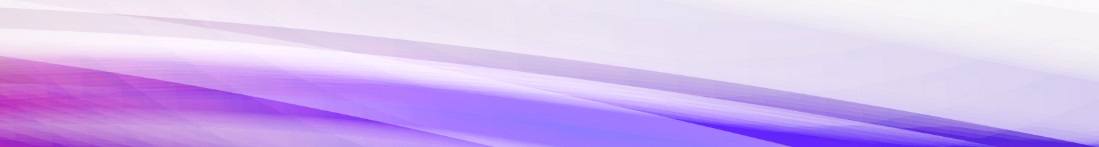 Globalización
Espacio Iberoamericano del Conocimiento.
Espacio Europeo de la Educación Superior y la Investigación.
Espacio ALCUE (América Latina y el Caribe - Europa).
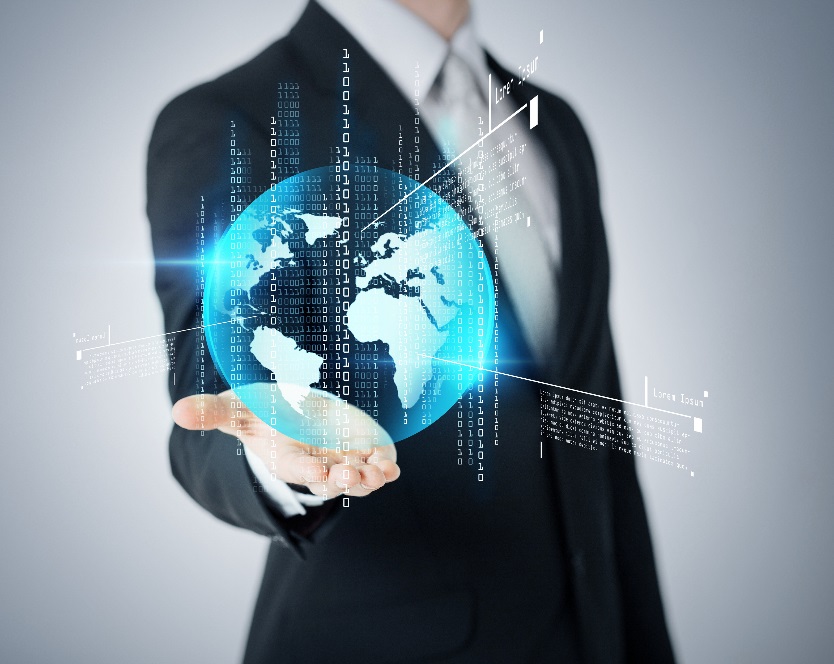 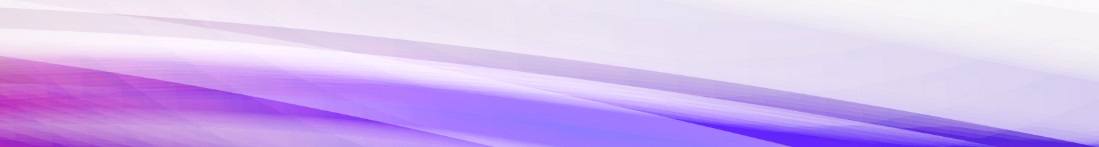 Globalización
Red Iberoamericana para la Acreditación de la Calidad de la Educación Superior (RIACES)
Acreditación de países Iberoamericanos:  diseñar y  desarrollar este Proyecto Piloto para la Acreditación Internacional (Regional) de Programas de Pregrado.

En este proyecto piloto están participando las agencias nacionales de acreditación de Argentina (CONEAU), Colombia (CNA), Costa Rica (SINAES), Cuba (JAN), Ecuador (CONEA) y Perú (ANR).
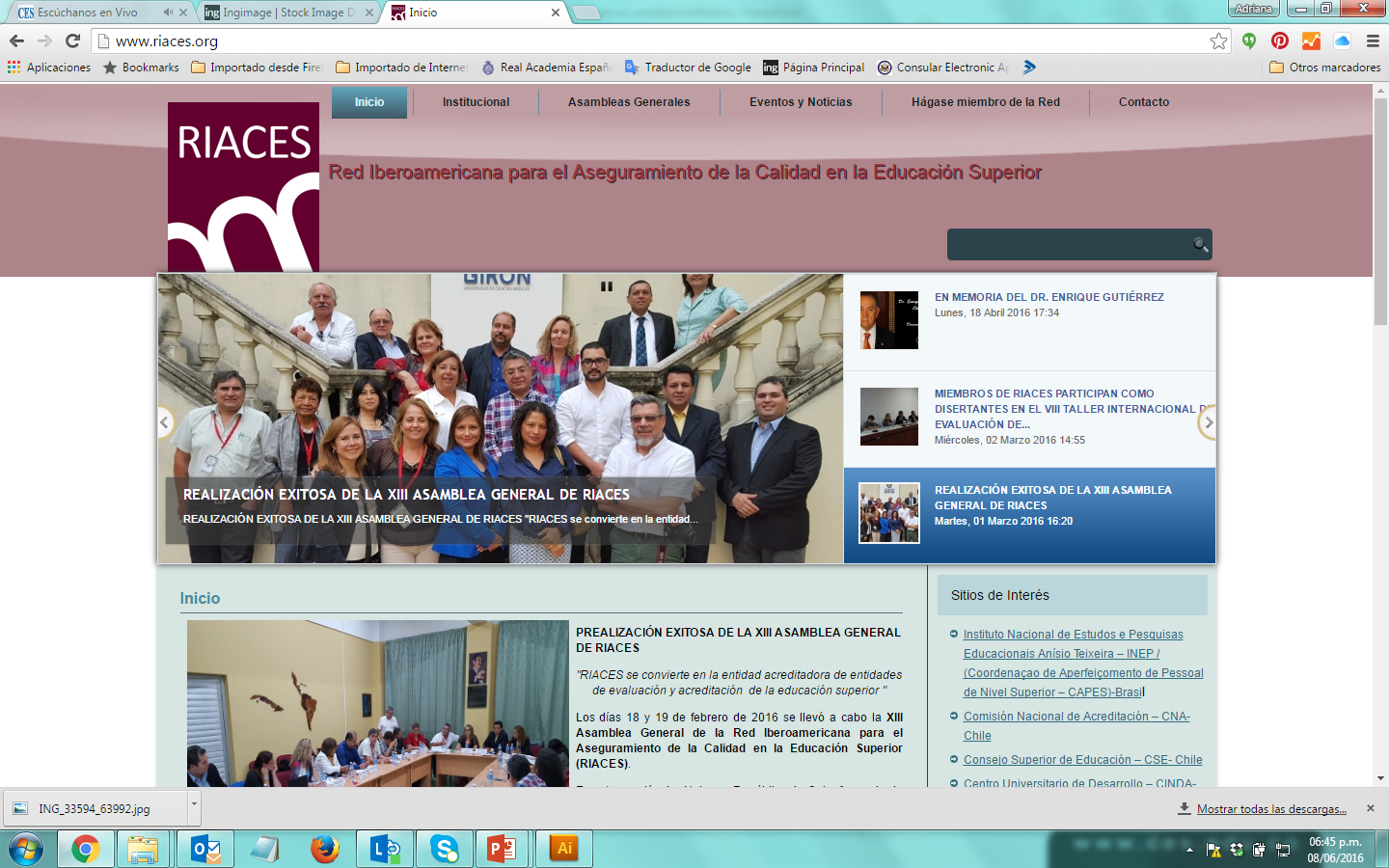 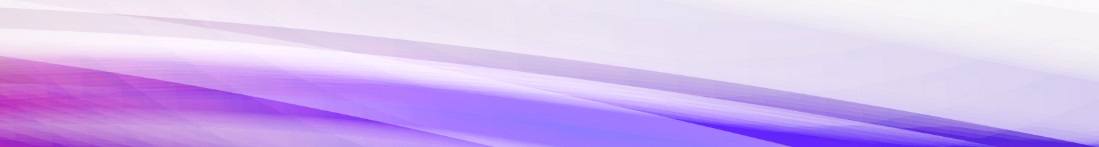 Globalización
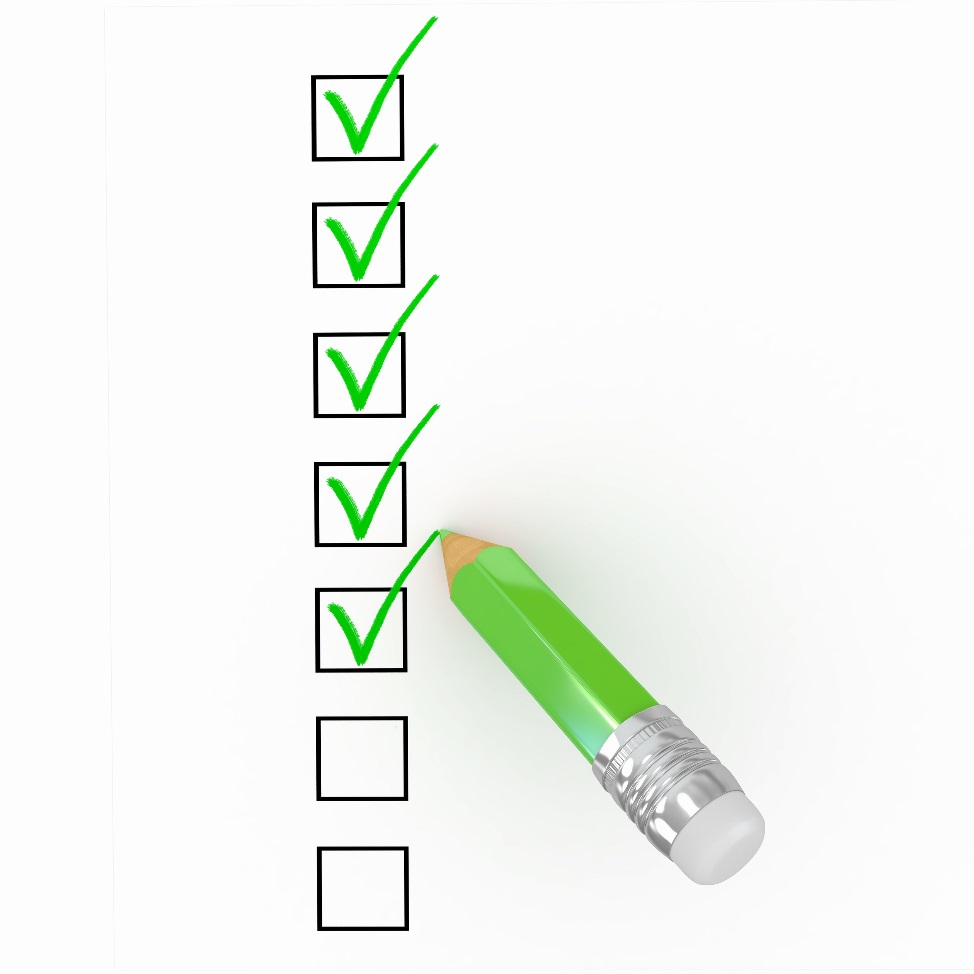 Negocio de acreditadores:
Articulación con agencias de país
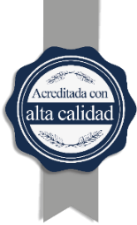 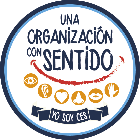 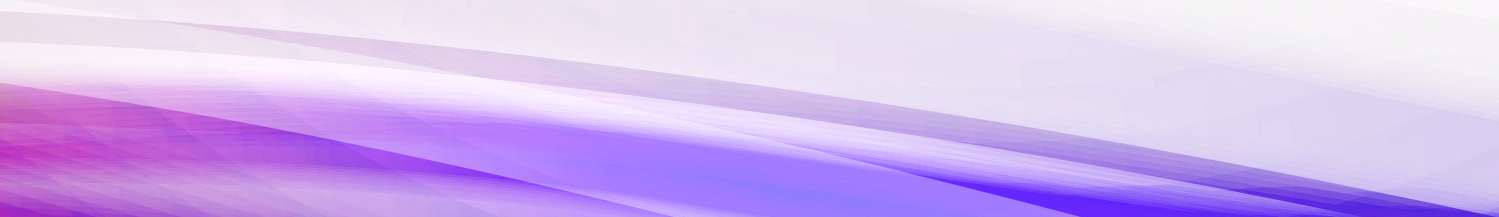 Definiciones
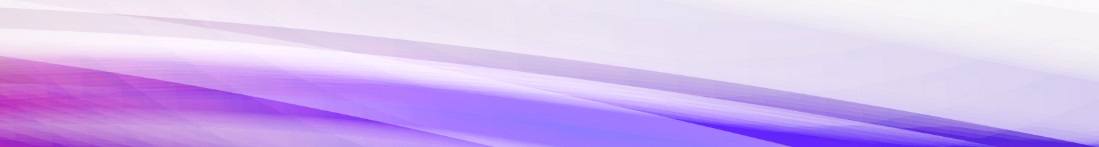 Definiciones
Terminología
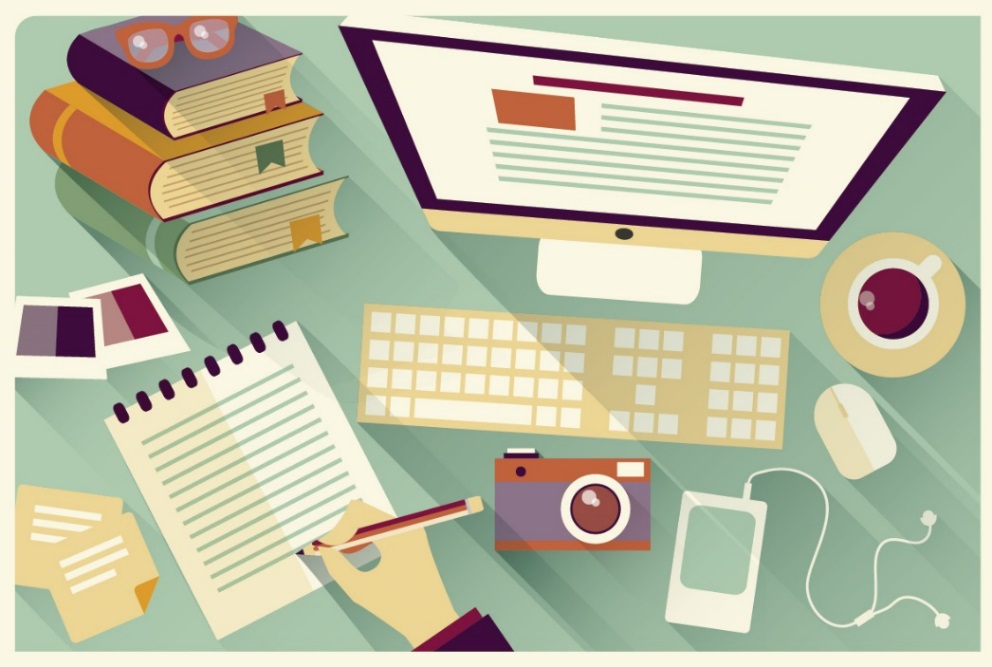 Habilitación.
Registro.
Reconocimiento.
Acreditación.
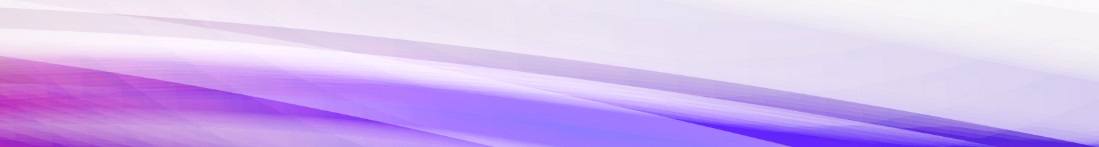 Definiciones
Proceso de evaluación integral
UNO
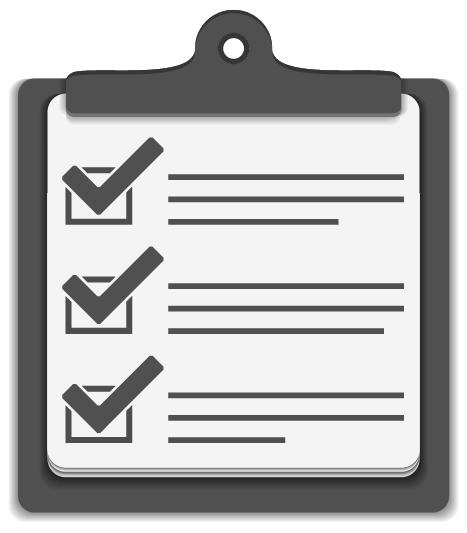 Considera estructura organizacional, funcionamiento.

Valora la parte material (planta física y equipamiento), contenidos, la organización curricular y actores.
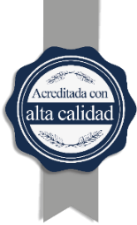 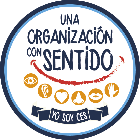 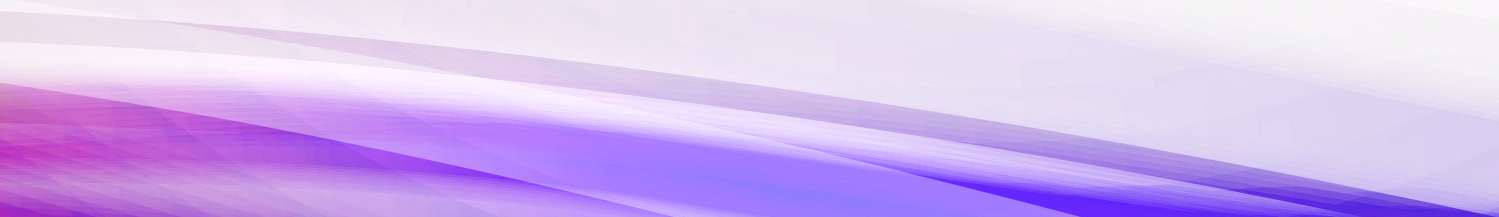 Prospectiva
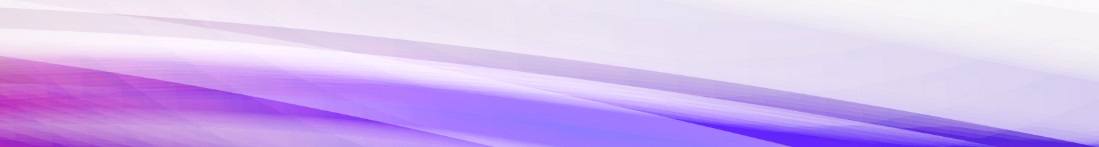 Prospectiva
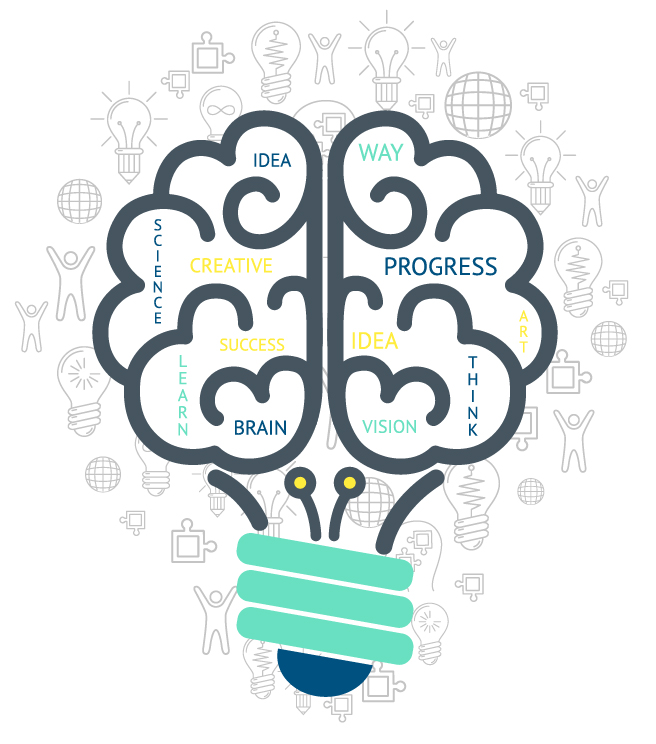 La base de análisis son las competencias
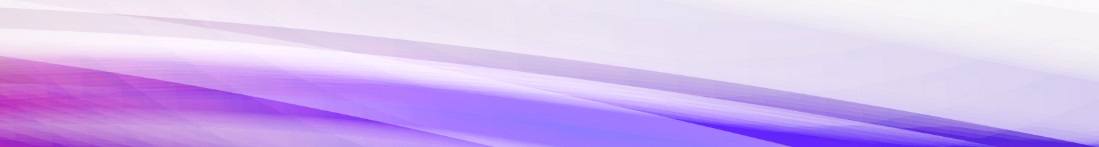 Prospectiva
UNO
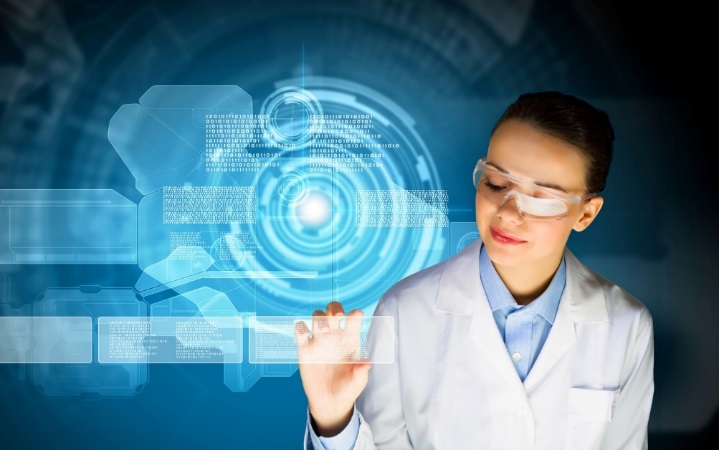 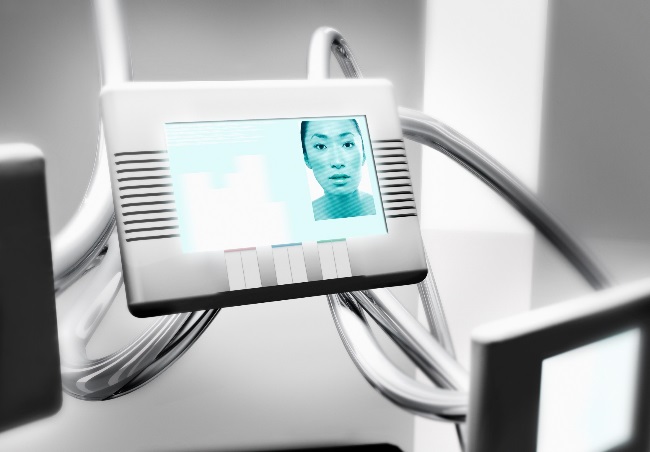 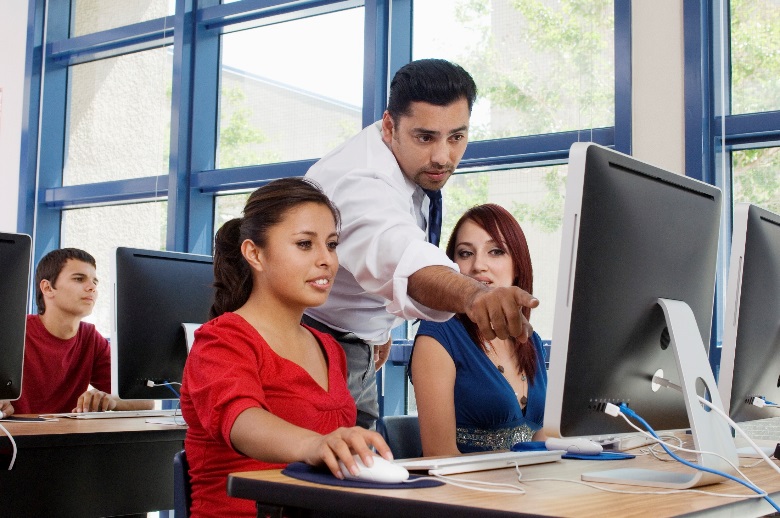 Tendencias educativas
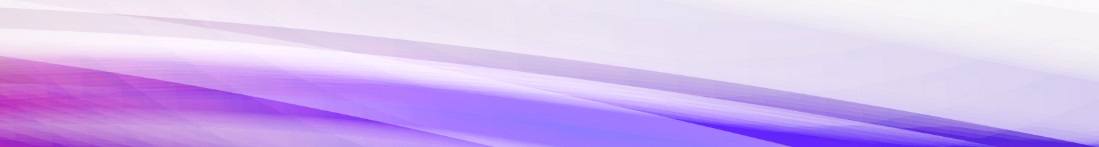 Prospectiva
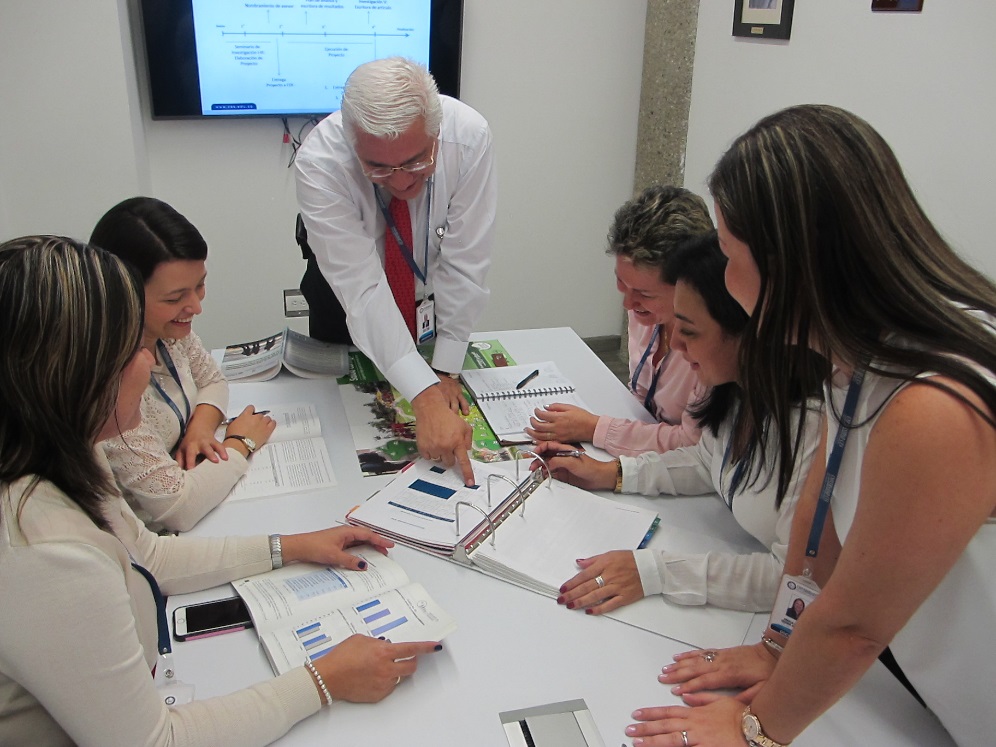 UNO
Foco de evaluación
Facultad - Programas
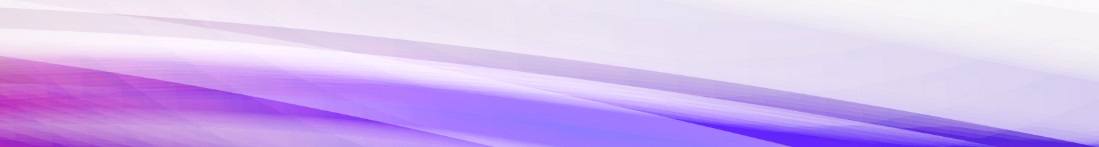 Prospectiva
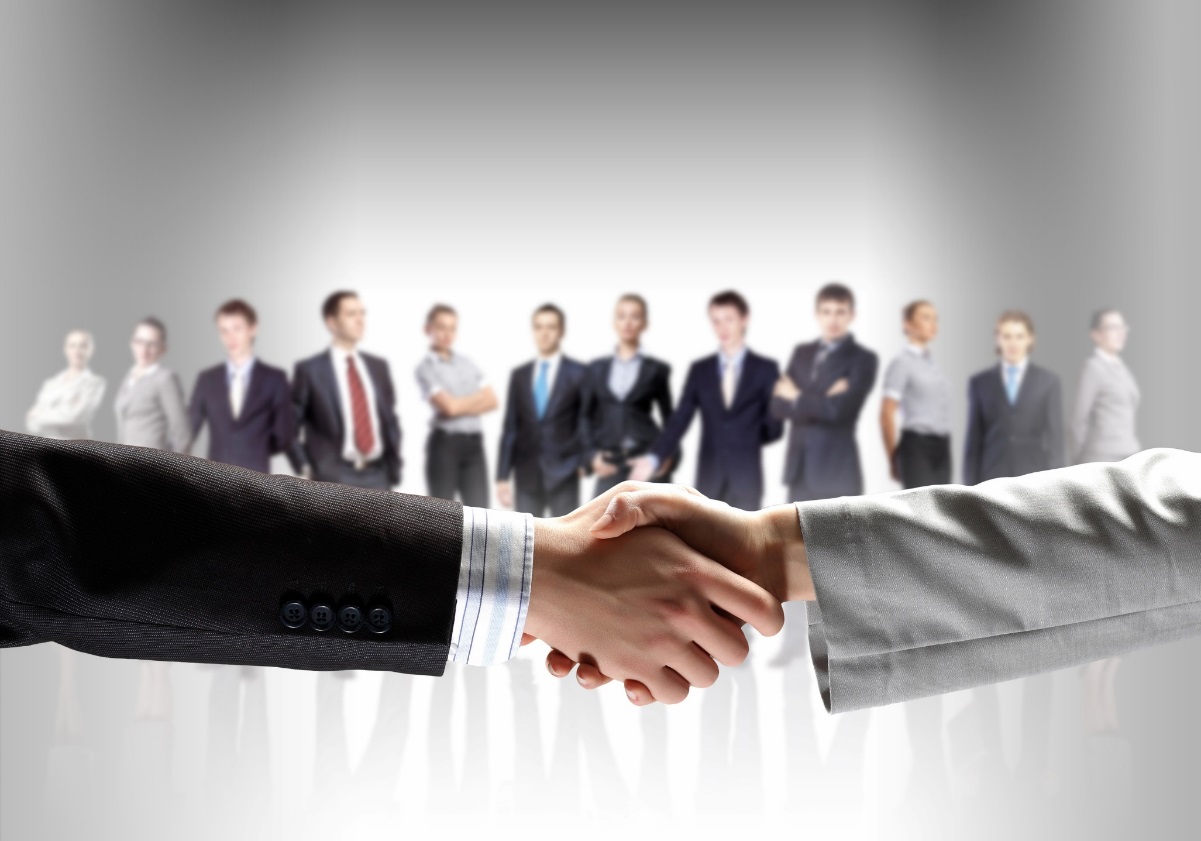 UNO
La evaluación debe hacerse
por pares
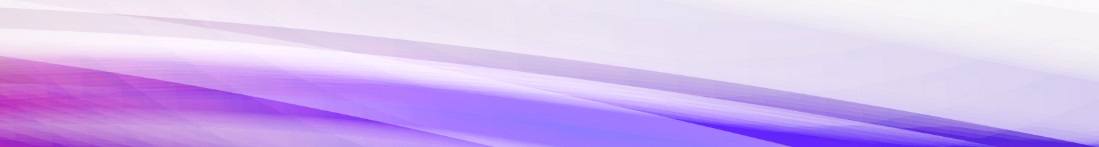 Prospectiva
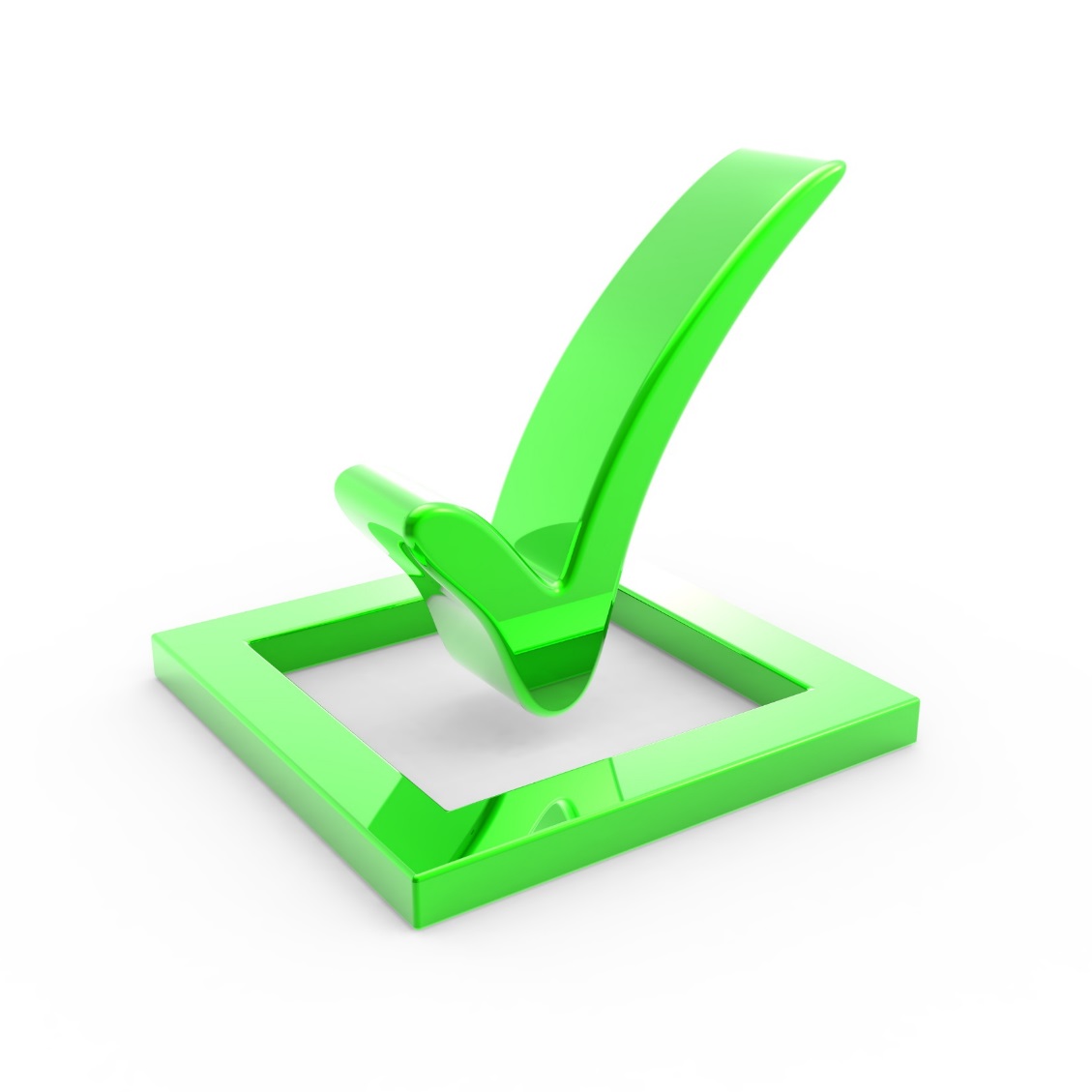 Qué acreditar.

Nuevos indicadores de acreditación.
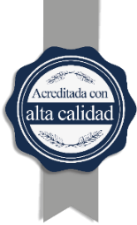 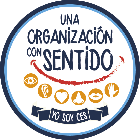 ¡Muchas gracias!
josorio@ces.edu.co
Copyright © Universidad CES
Está prohibida la reproducción y transmisión total o parcial de este material, por cualquier medio o con cualquier propósito, con o sin fines comerciales, sin la autorización escrita de la Universidad CES.